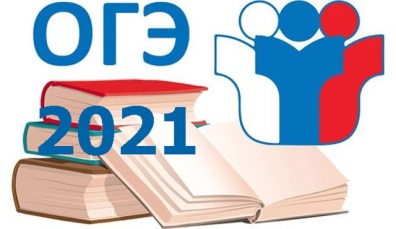 Особенности проведения основного государственного экзамена по английскому языку
Райдер Наталья Александровна, 
старший методист отдела иностранных языков 
БУ ОО ДПО «Институт развития образования»
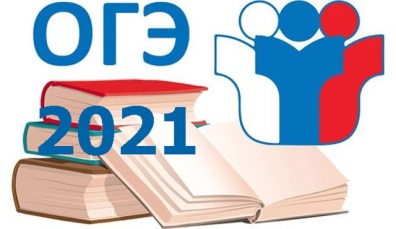 Цель иноязычного образования
формирование способности и готовности обучающихся общаться на иностранном языке в пределах, определённых ФГОС ООО
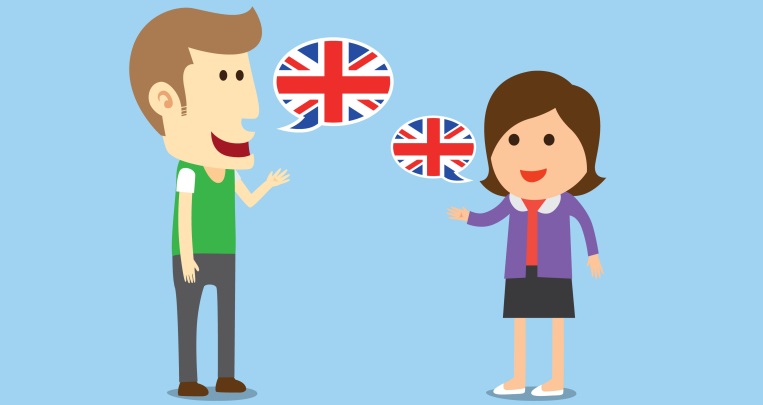 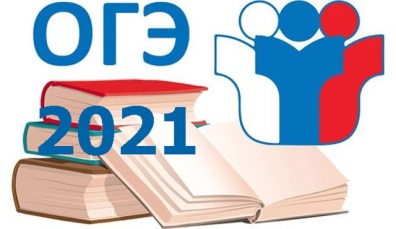 ОГЭ по английскому языку
Устная часть (раздел 5)
Письменная часть 
(разделы 1-4)
Обязательное выполнение заданий письменной и устной части
Проведение экзамена в 2 дня
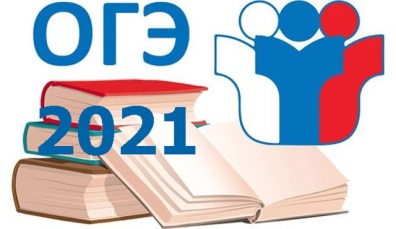 Устная часть
Компьютеризированная форма
Ответы записываются на электронные носители
Качественное оборудование и компетентные специалисты
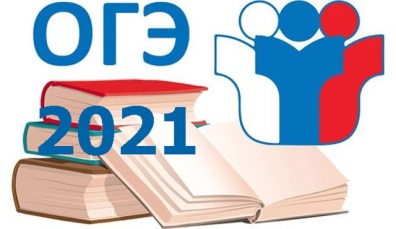 Изменения в КИМ ОГЭ 2021
Полностью изменён раздел 1 («Задания по аудированию»)
Формат  3 задания ранее не использовался на экзамене
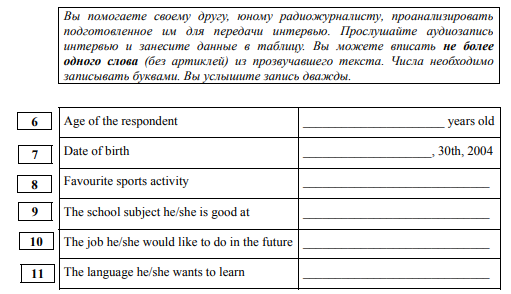 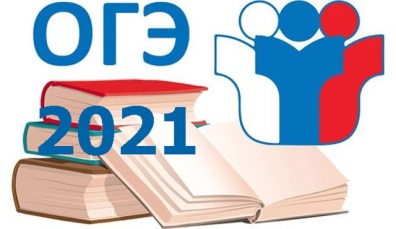 Изменения в КИМ ОГЭ 2021
Изменён раздел 4 («Задание по письменной речи»)
Личное (электронное) письмо в ответ на электронное письмо друга по переписке            изменения в критериях оценивания 

В содержательном плане практически нет изменений – учащимся необходимо ответить на 3 вопроса друга по переписке
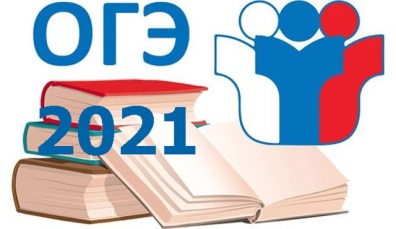 Вся необходимая информация
сайт ФИПИ – https://fipi.ru/
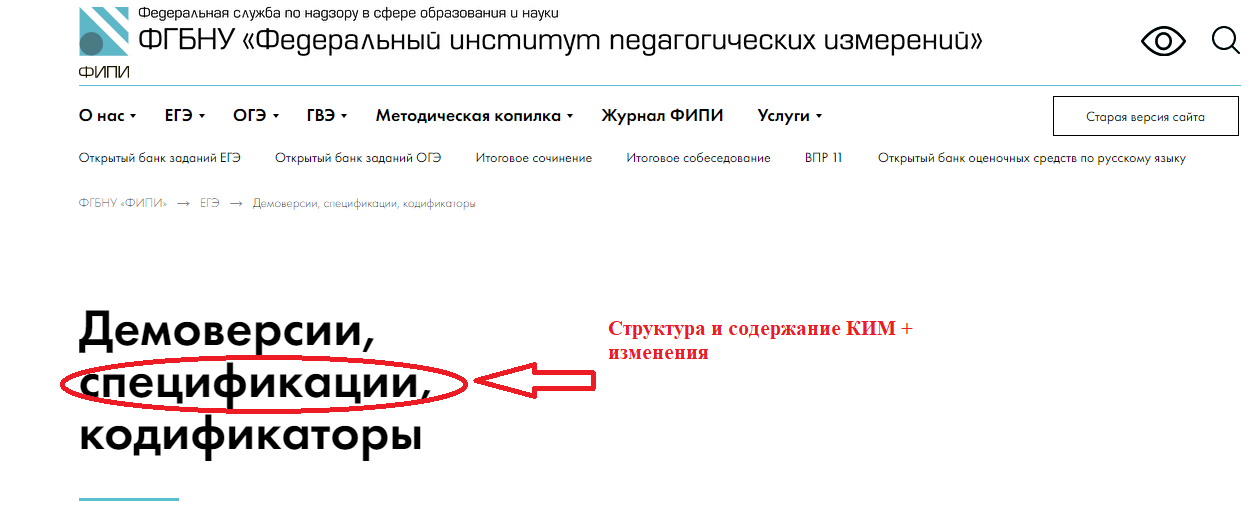 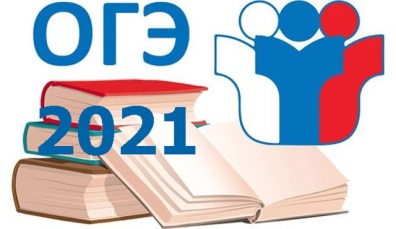 Ресурс для подготовки
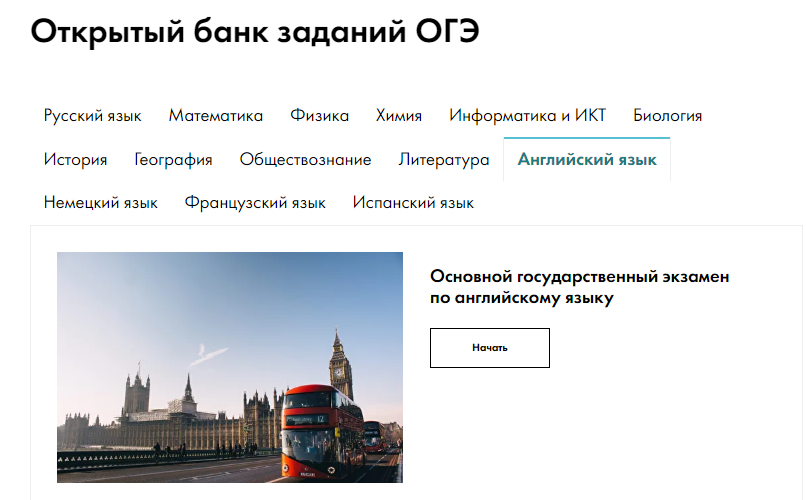 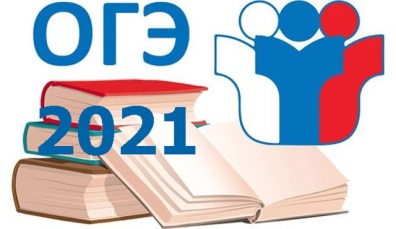 СПАСИБО ЗА ВНИМАНИЕ! 
ВОПРОСЫ?
Райдер Наталья Александровна, старший методист отдела иностранных языков БУ ОО ДПО «Институт развития образования» iroinyaz@yandex.ru